A Magical World Of Mushrooms By Vyacheslav Mishchenko
Just imagine a warm summer morning, around 5:30 am. You are in a beautiful forest. You are surrounded by peace and quiet. And then, the forest wakes up. First the trills of birds, the croaking of frogs, a woodpecker’s knock. I feel pure joy and happiness, as I am lucky enough to see nature as a special,  dreamlike world.
Mushrooms, among other things, serve as important decomposers in the recycling of organic matter.
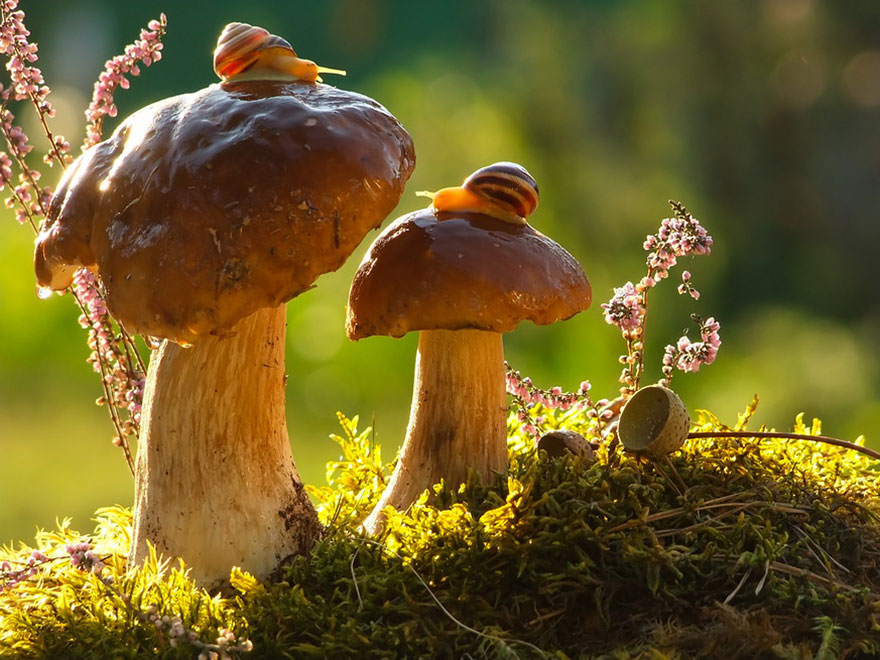 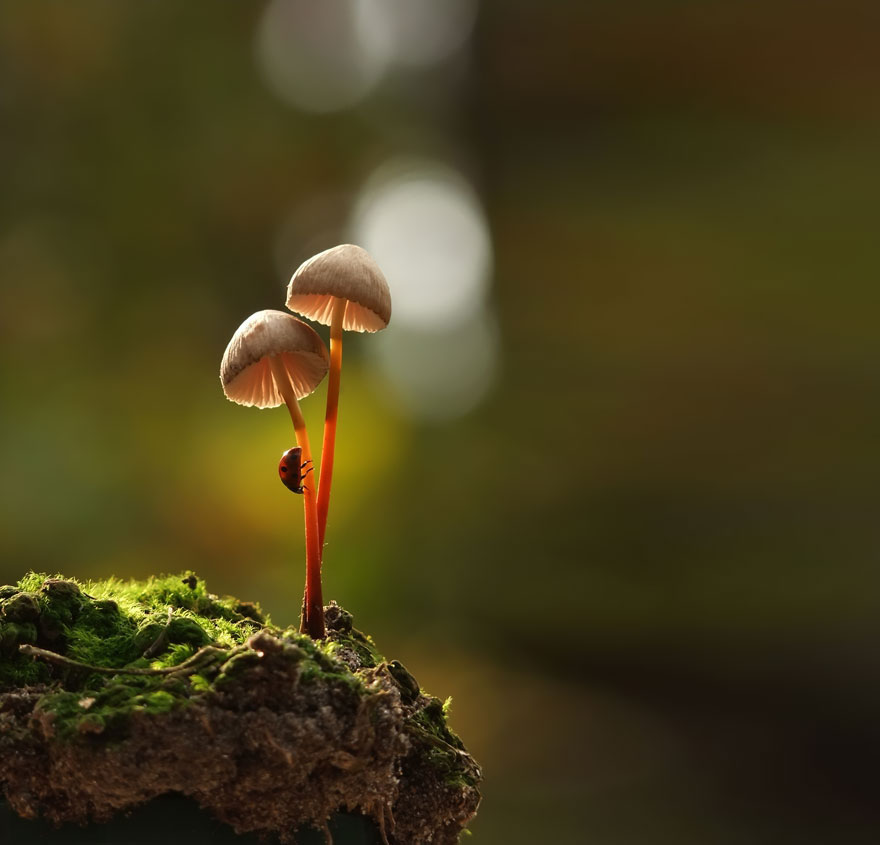 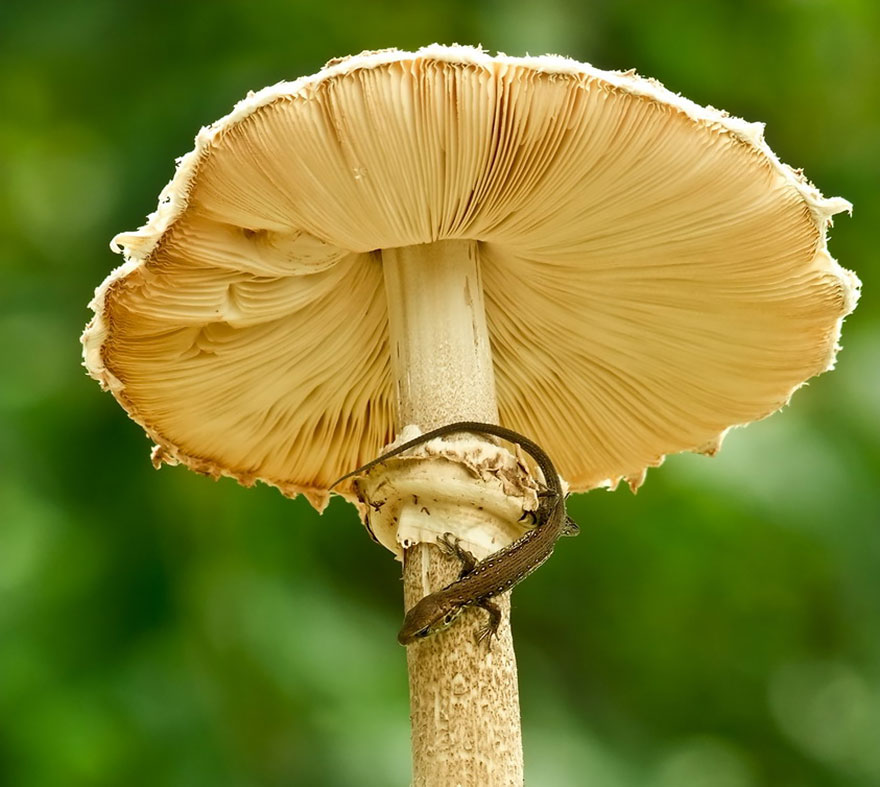 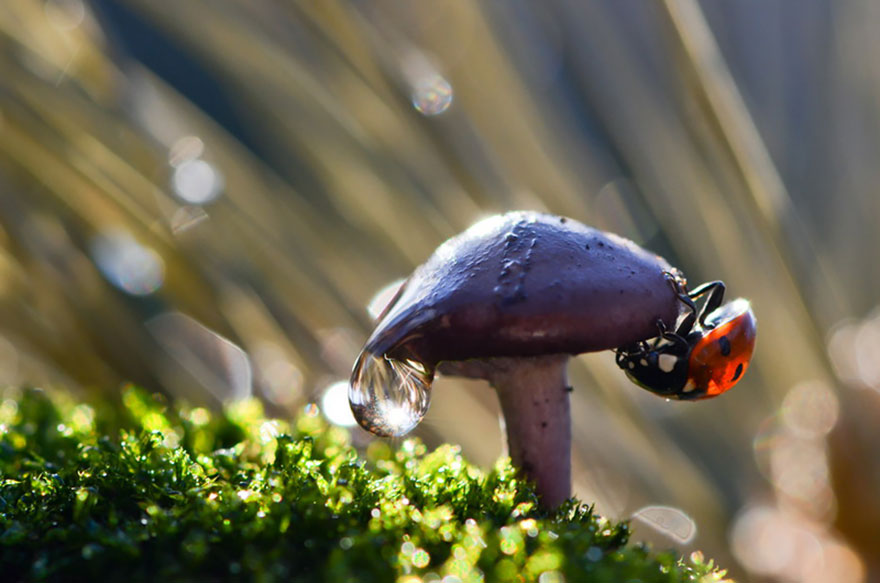 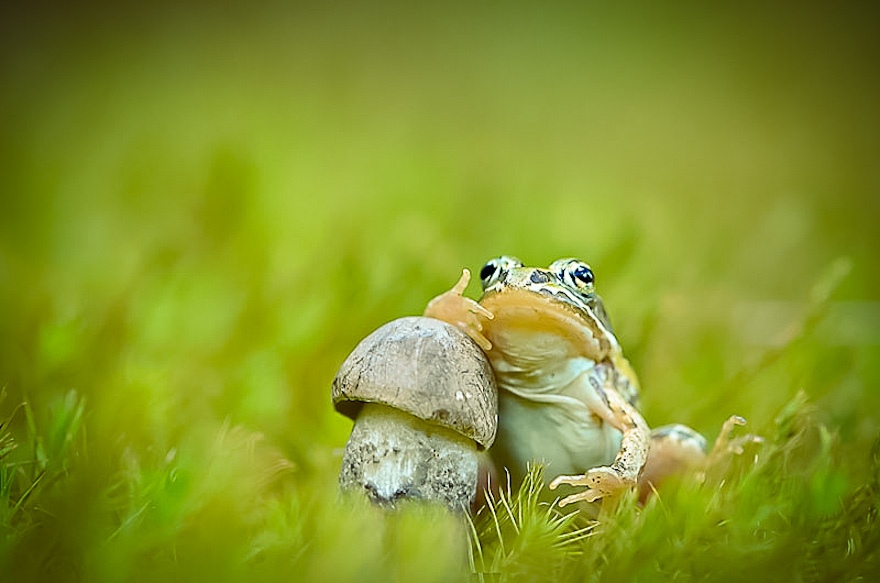 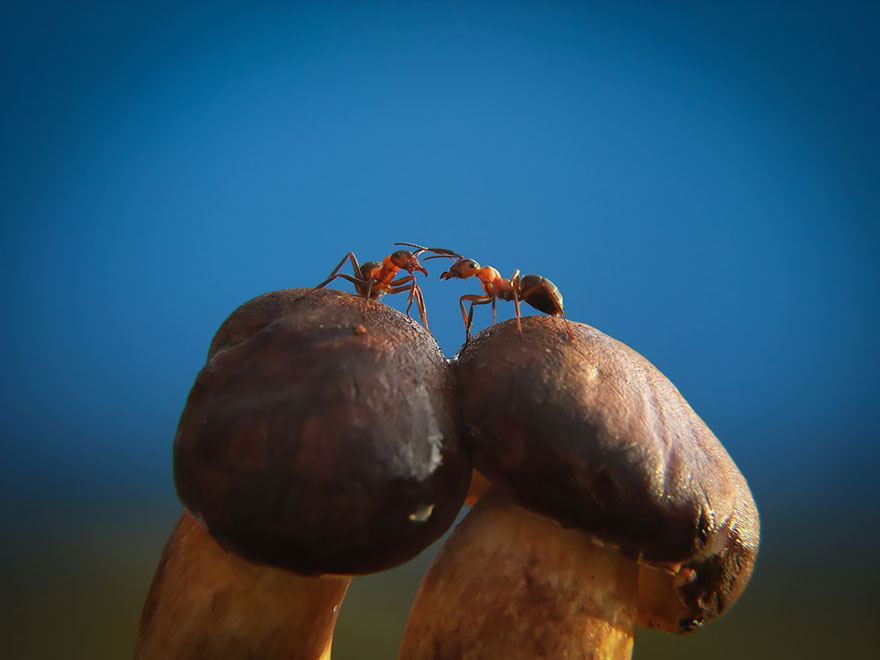 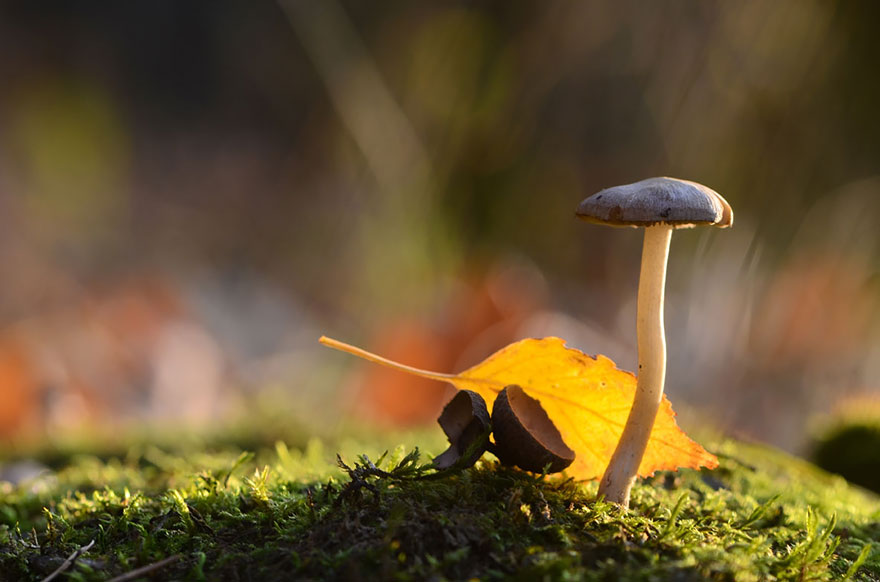 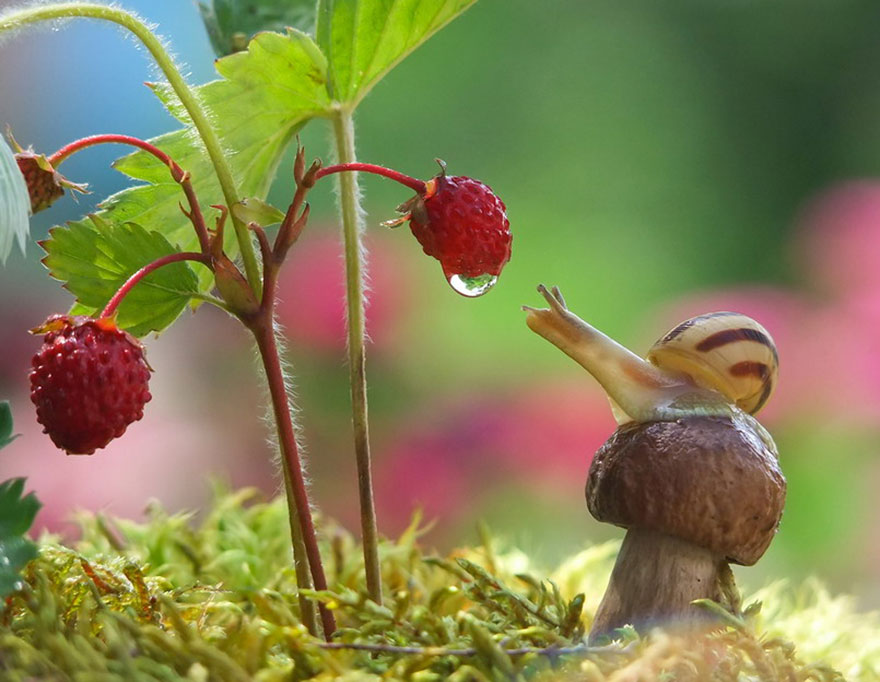 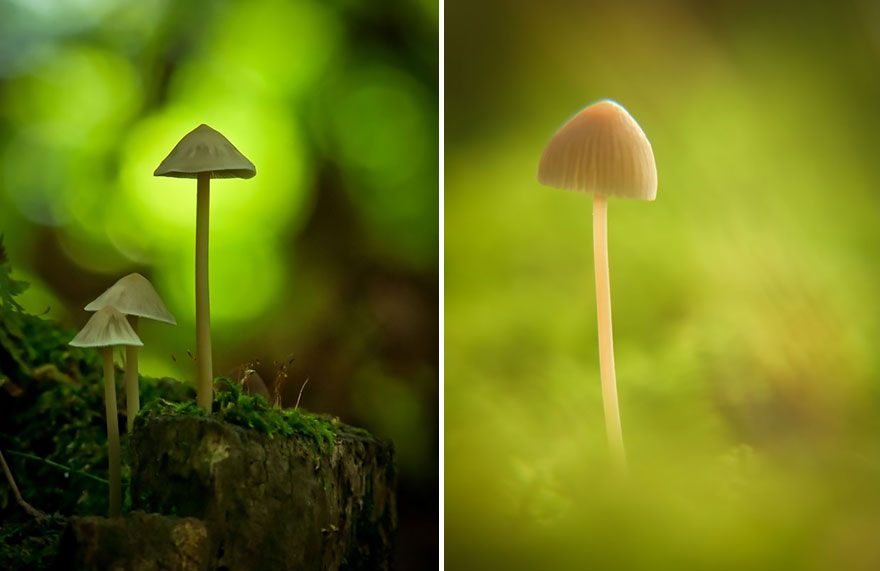 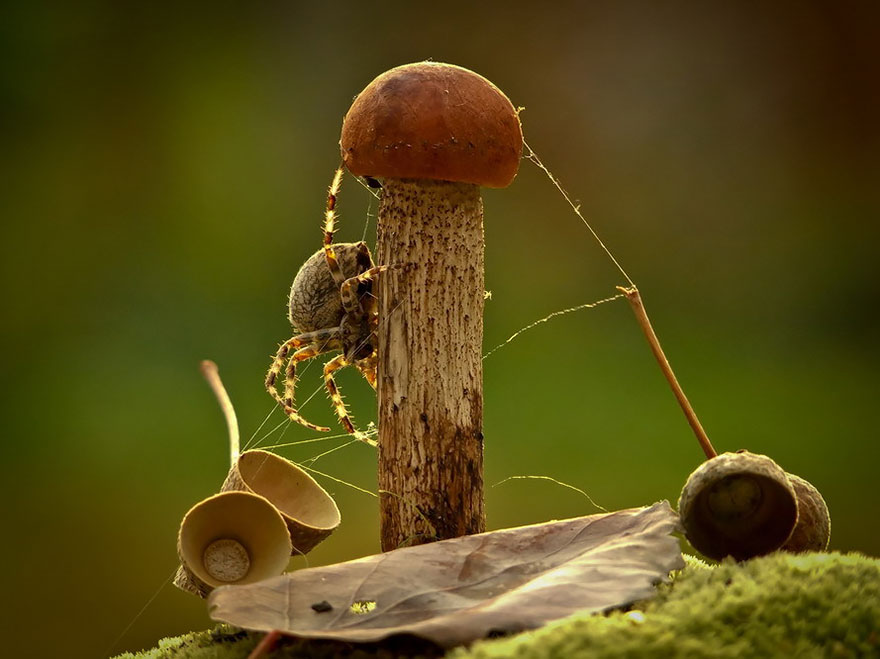 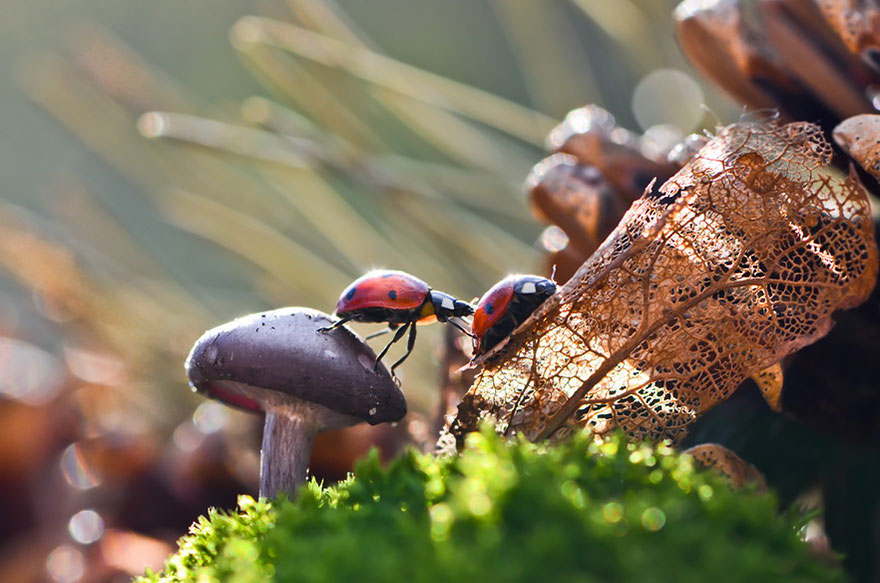 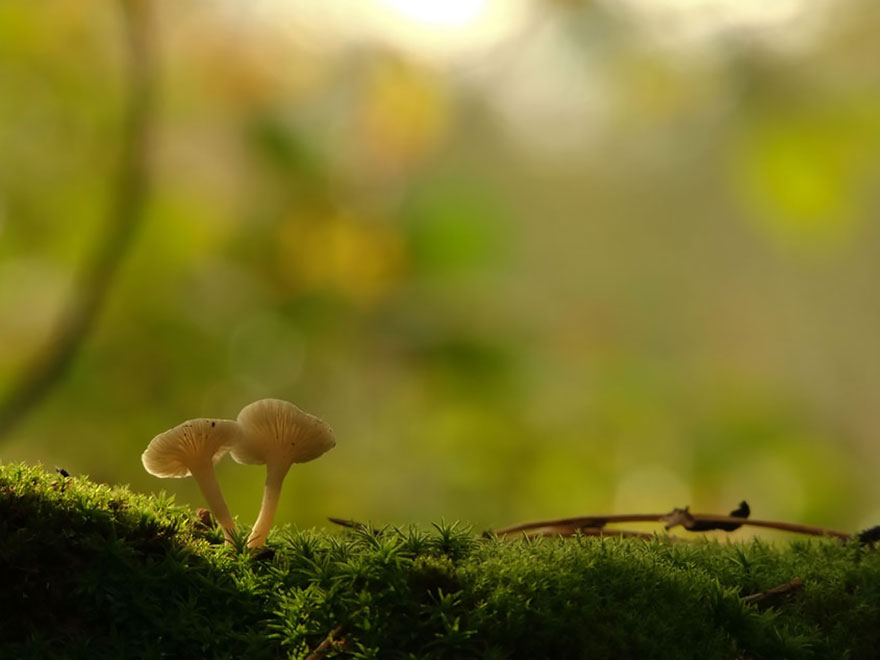 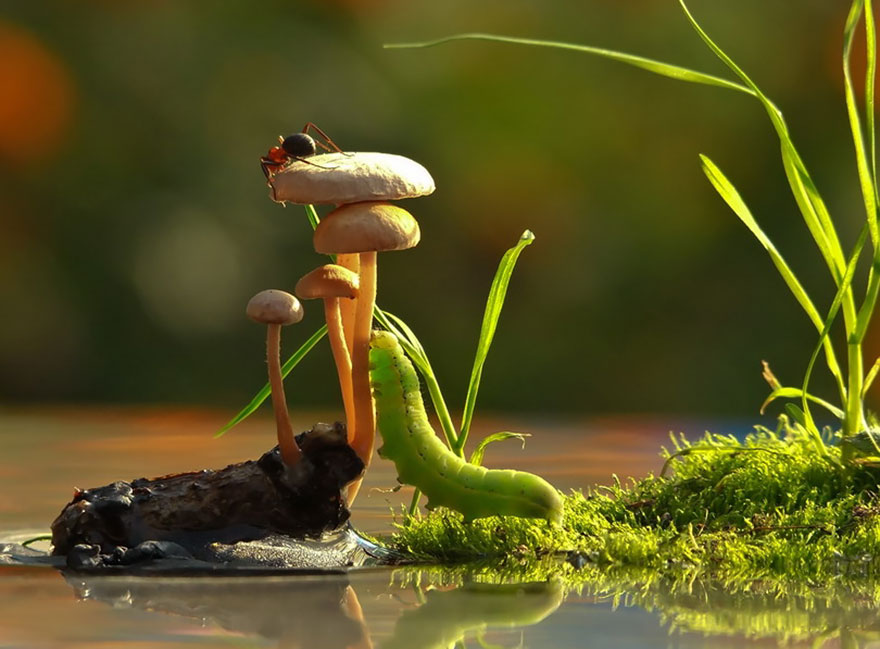 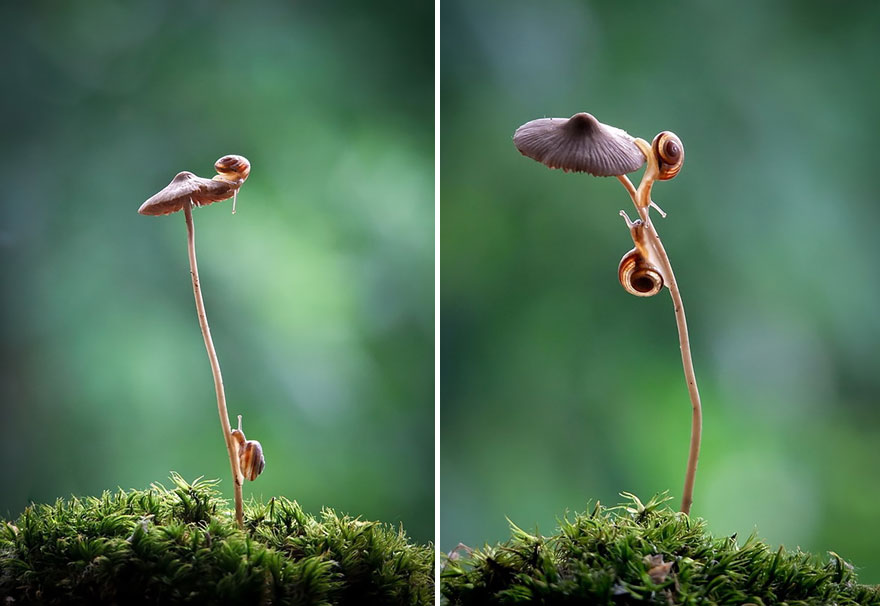 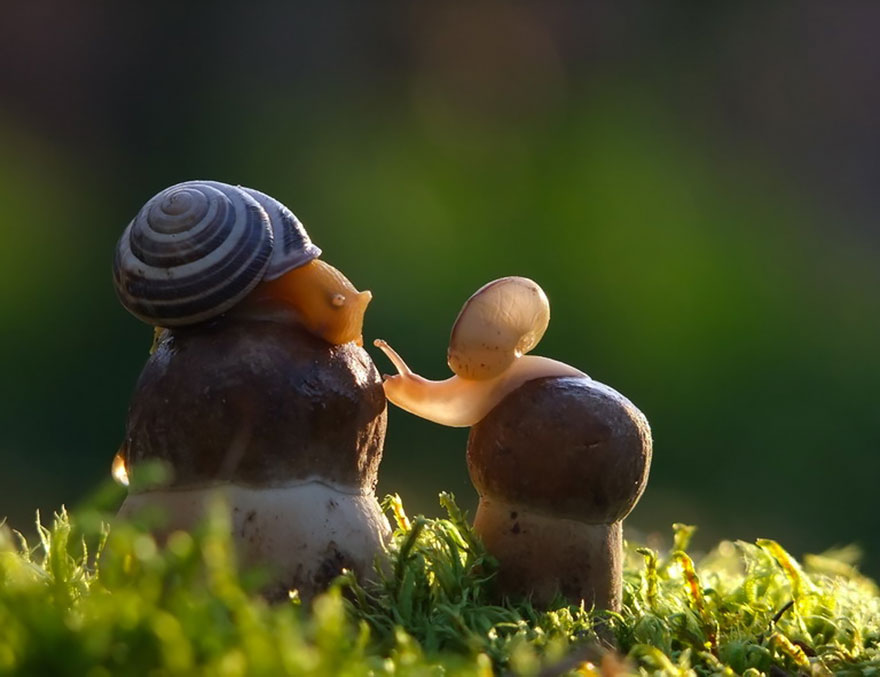 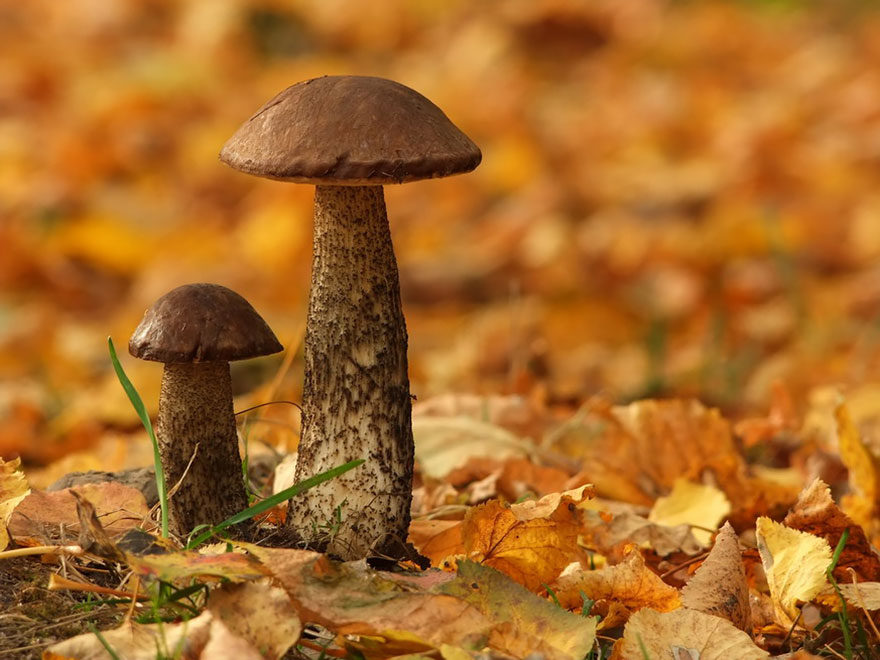 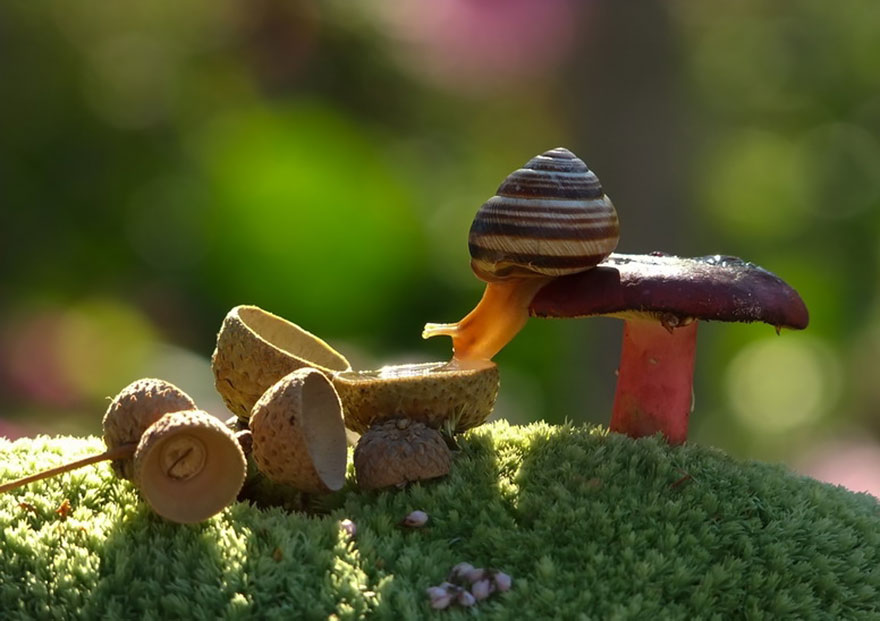 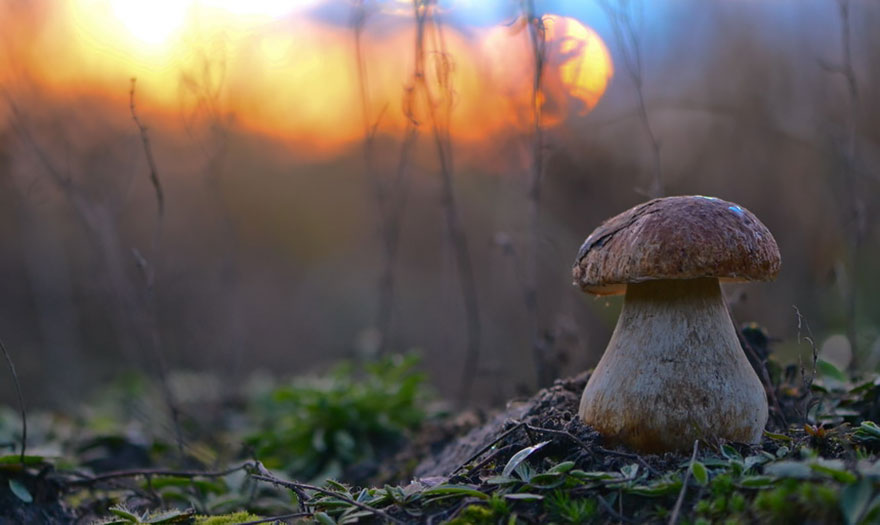 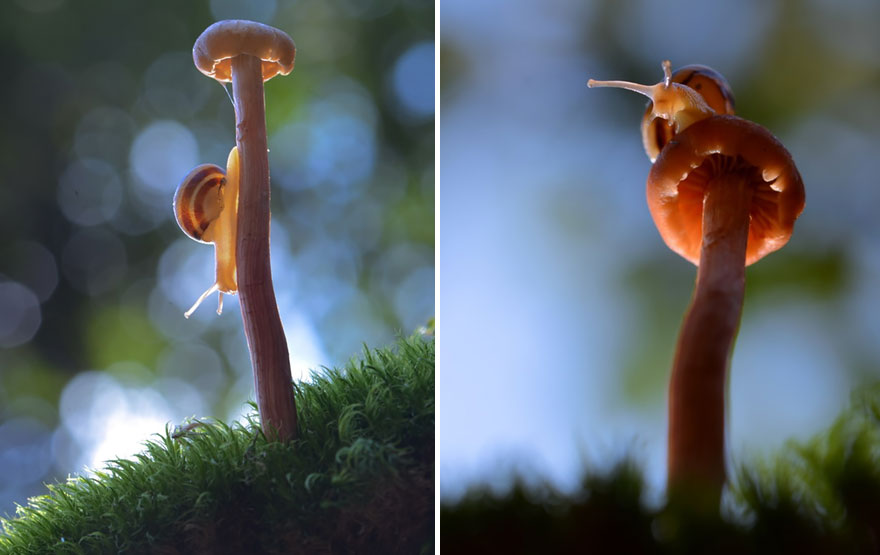 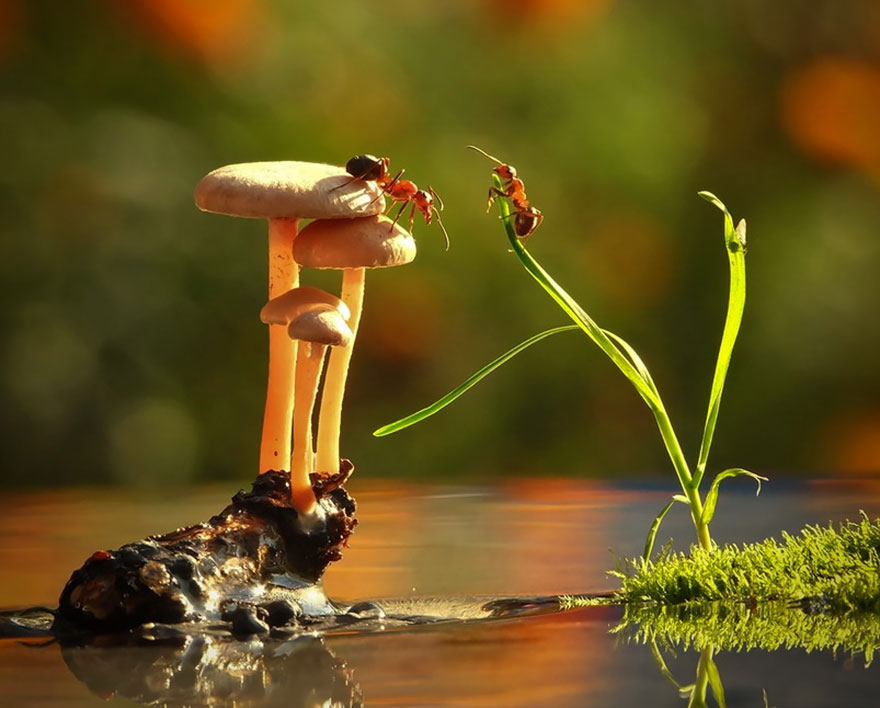 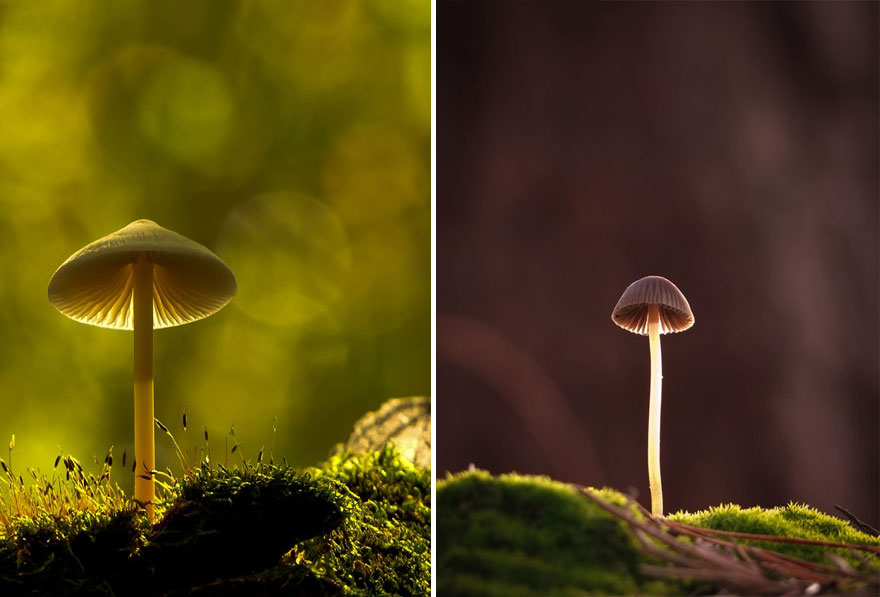 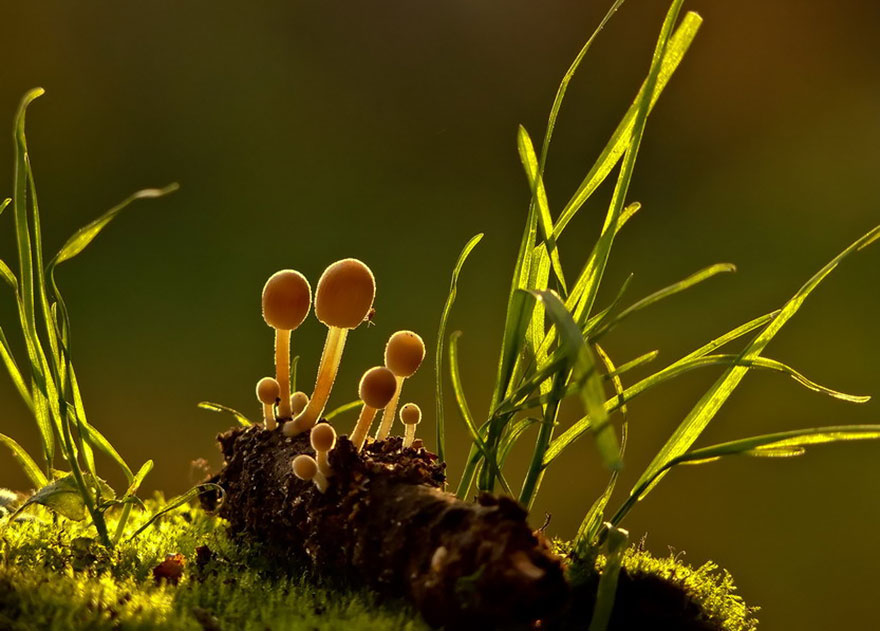 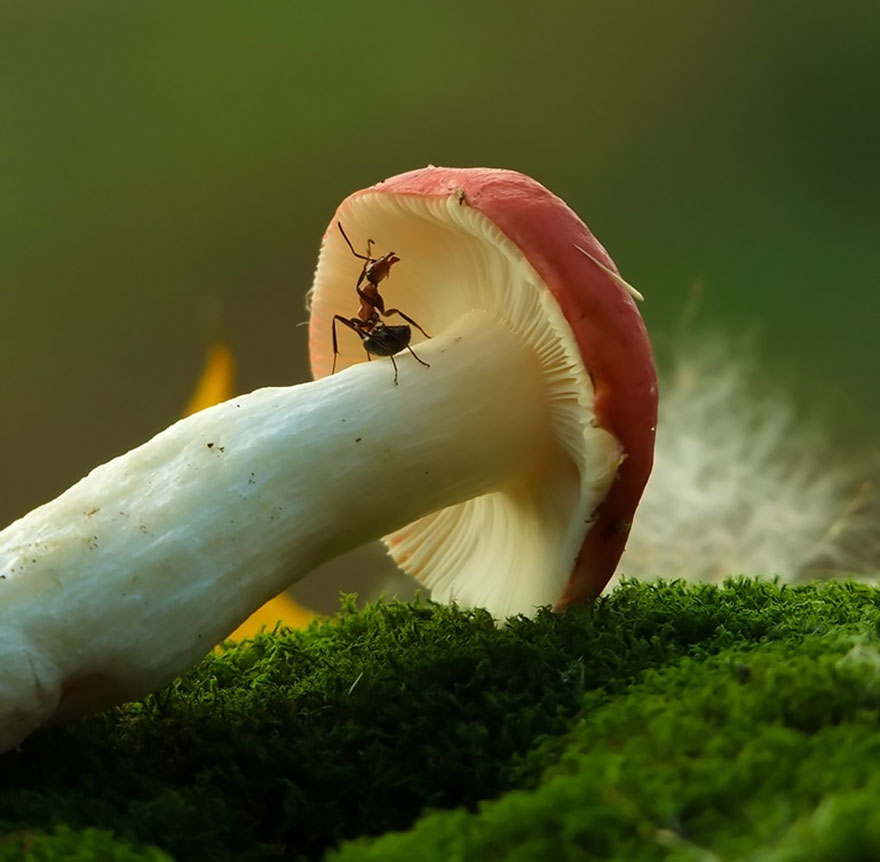 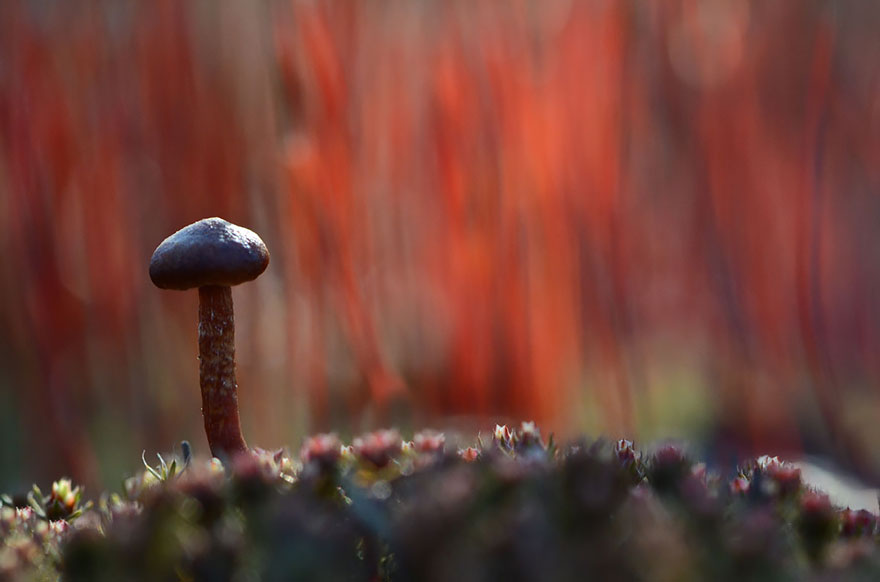 Additional Pictures
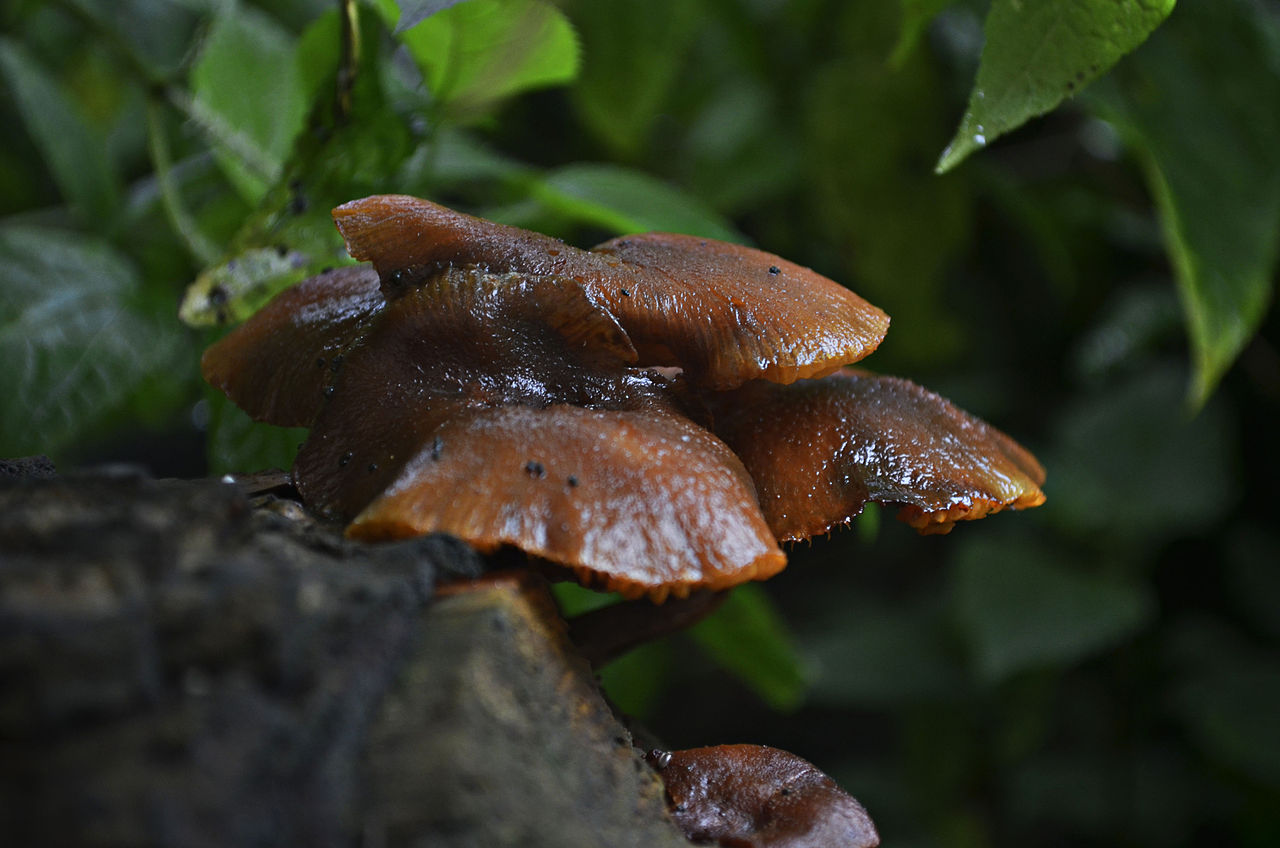 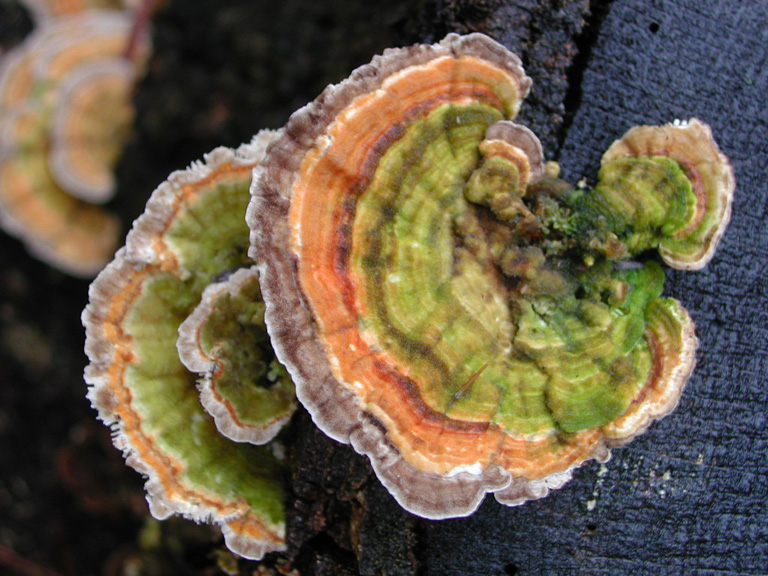 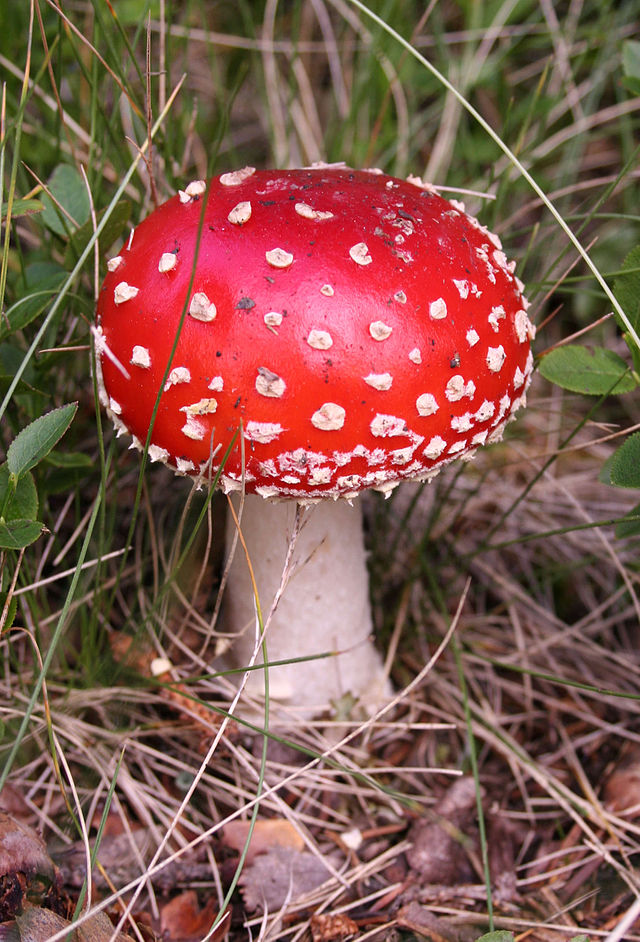 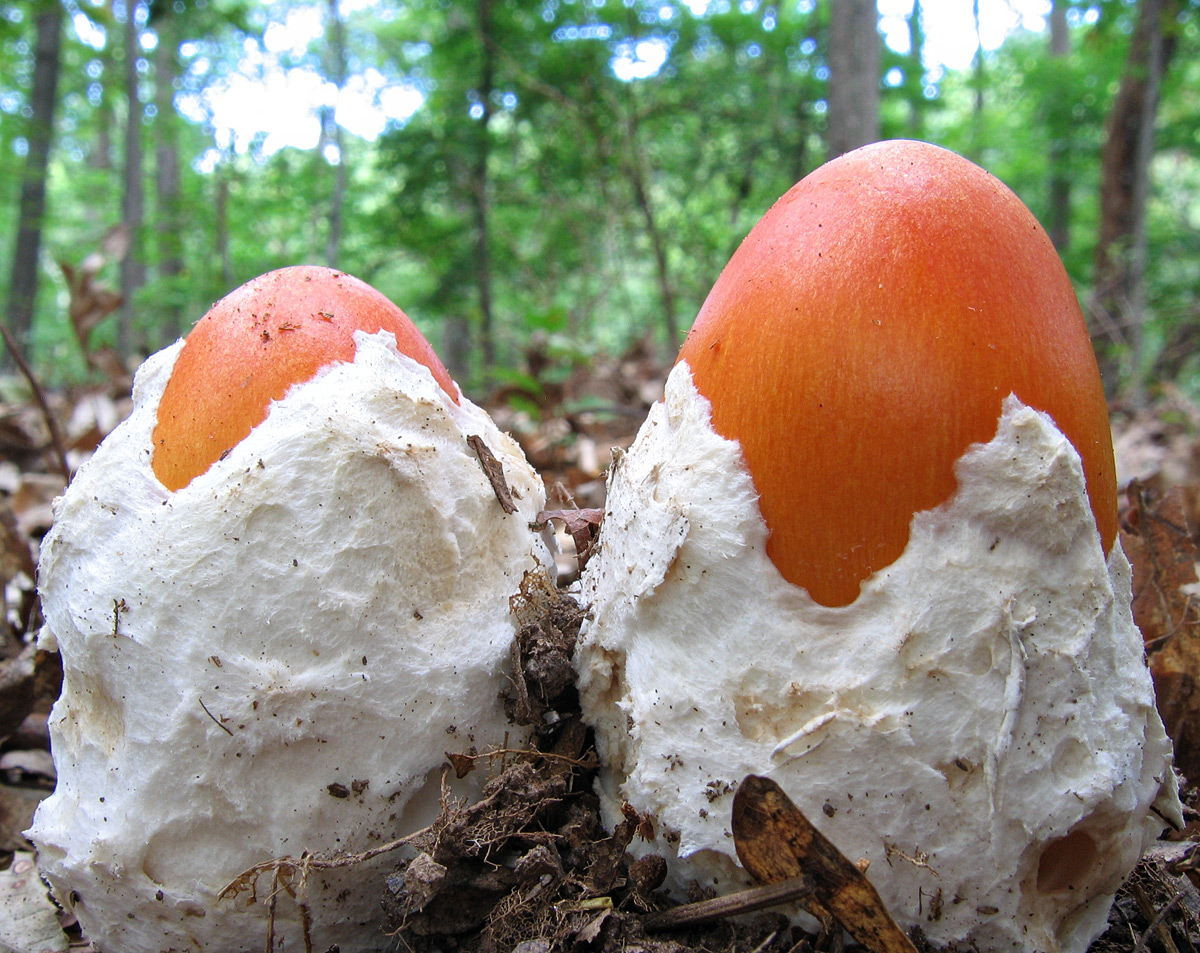 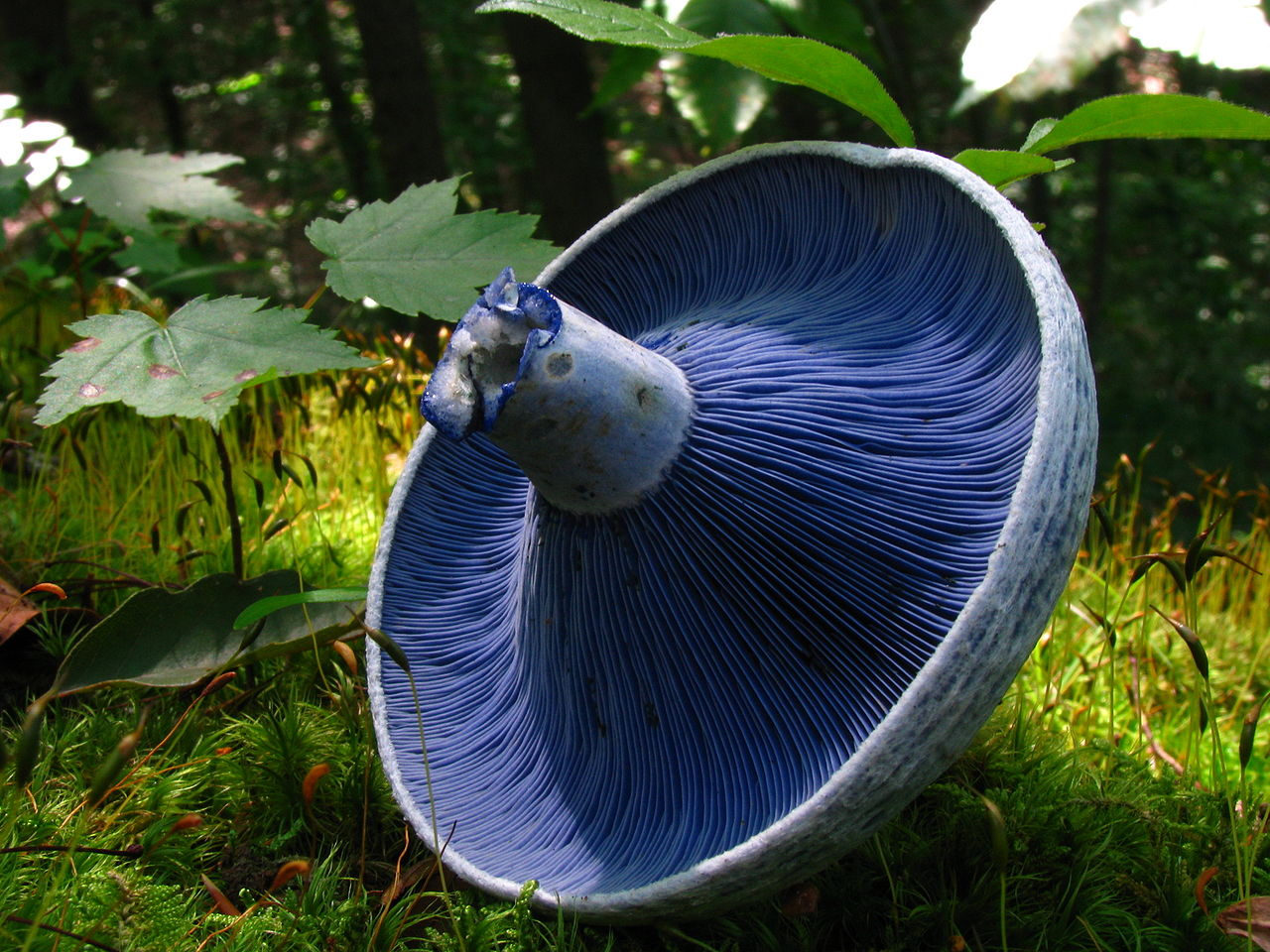 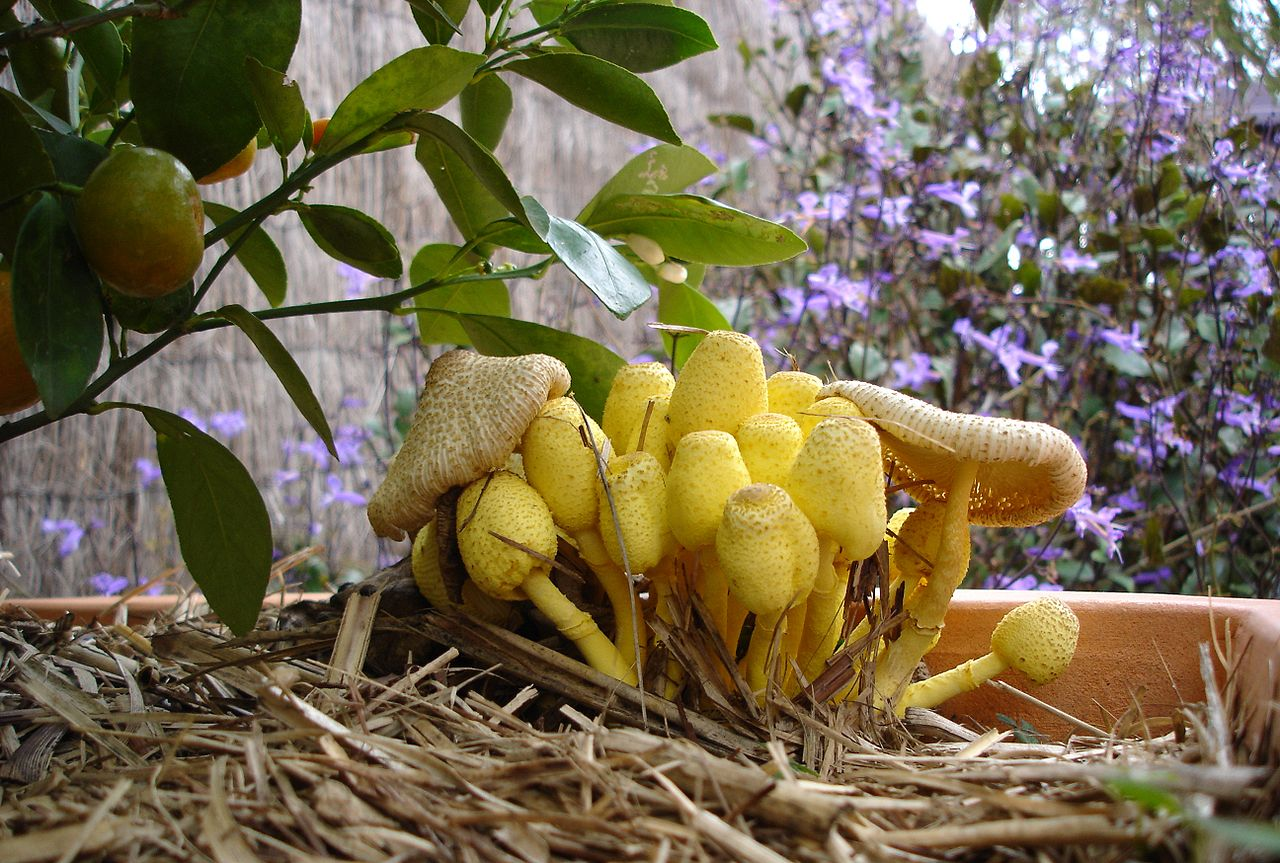 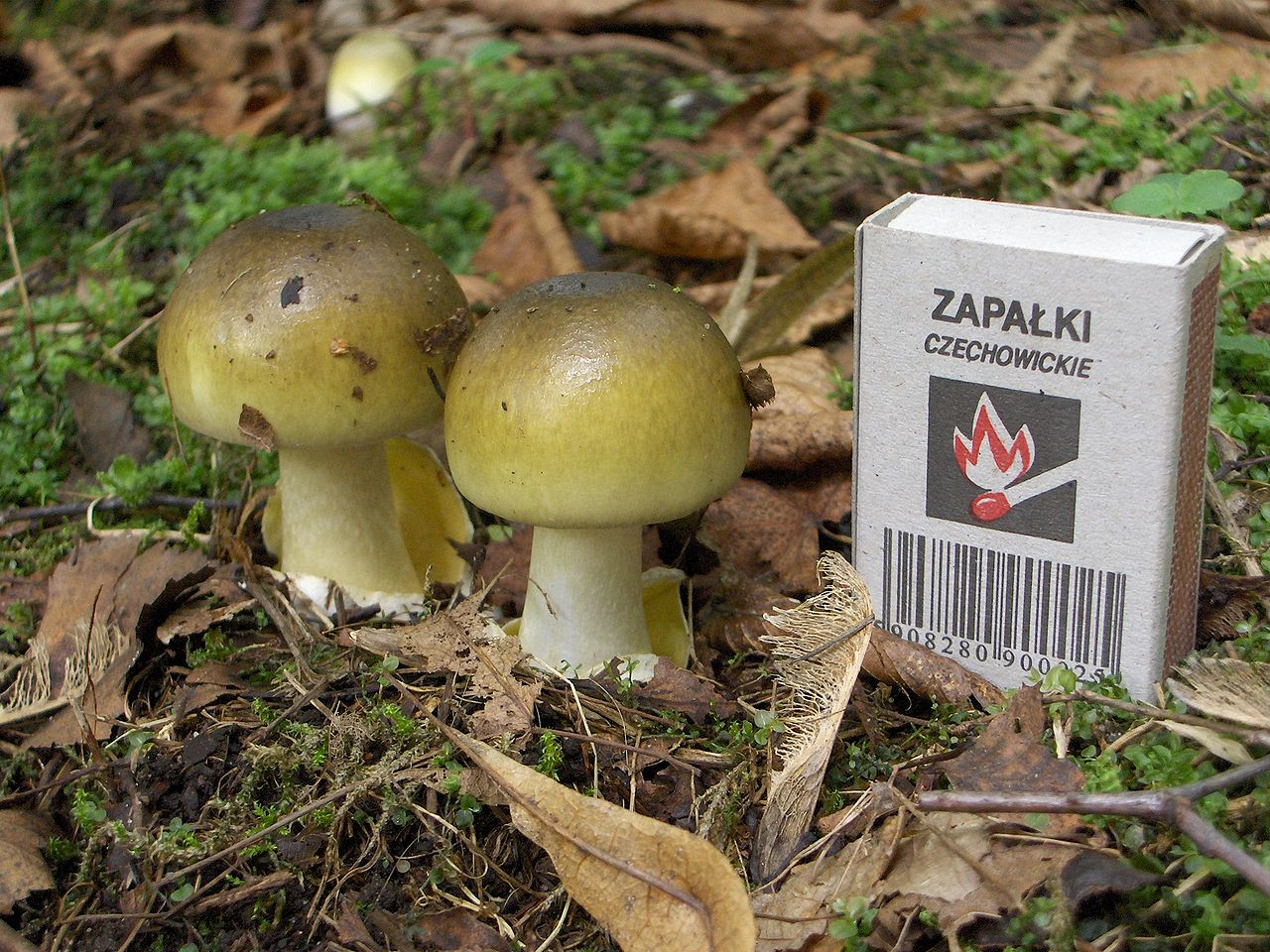 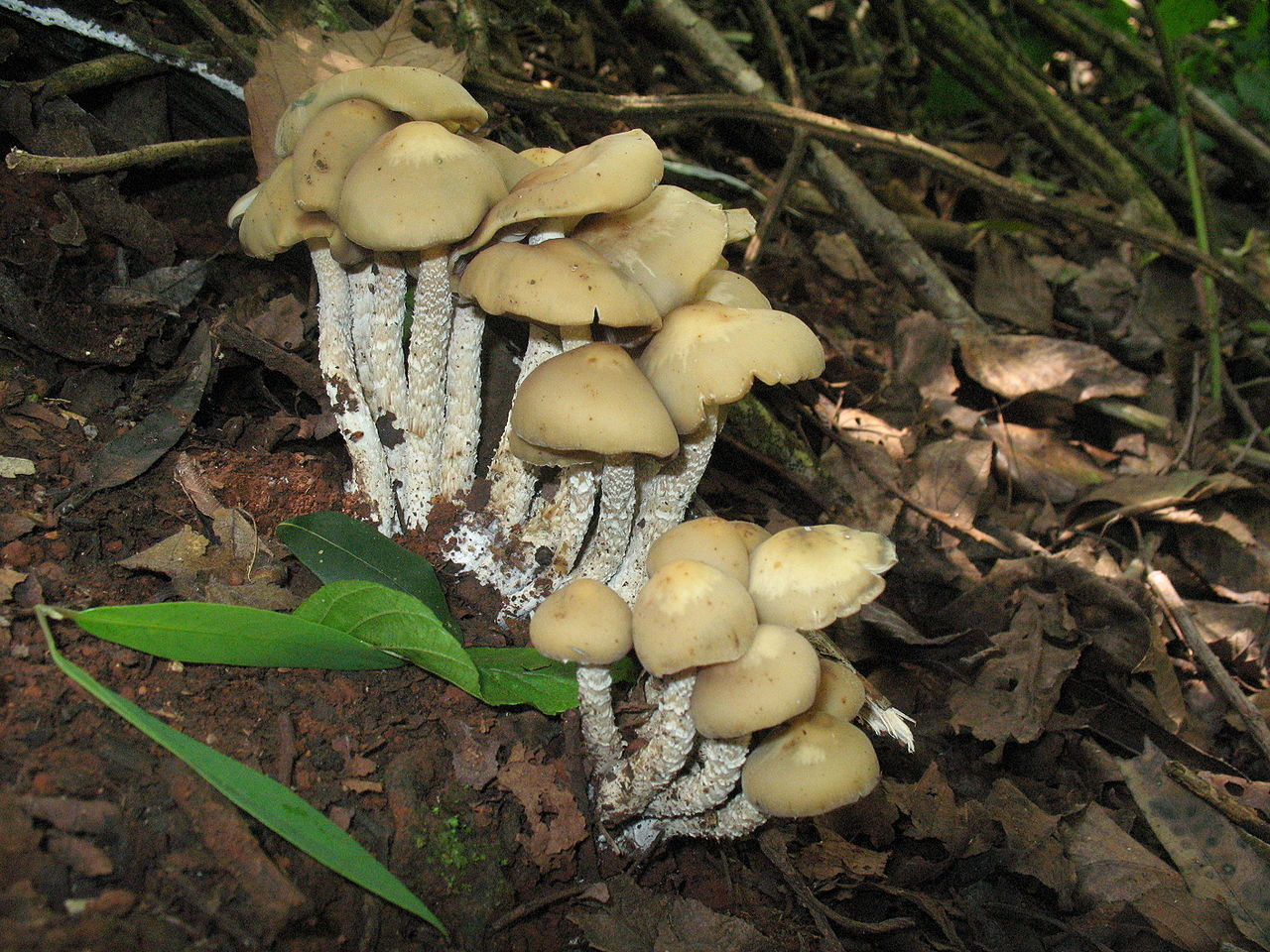 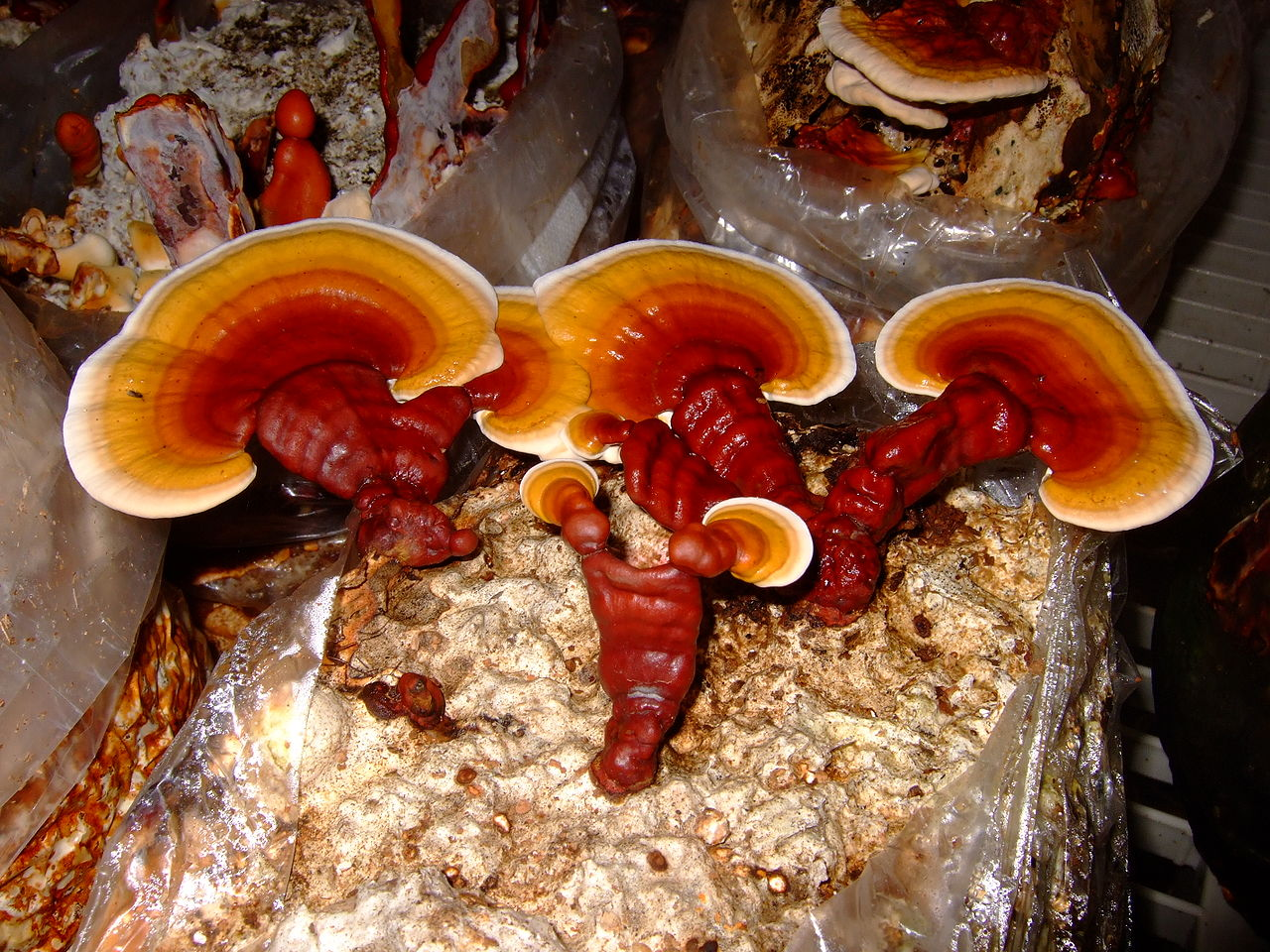 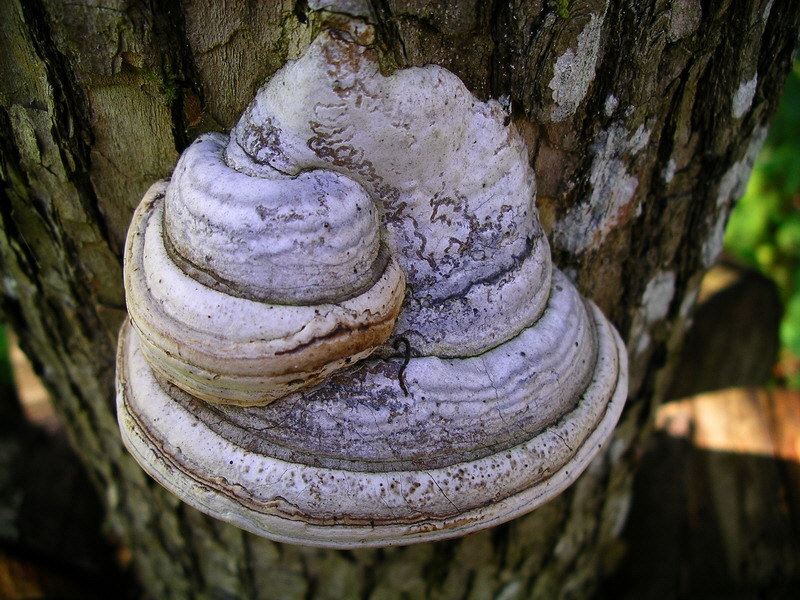 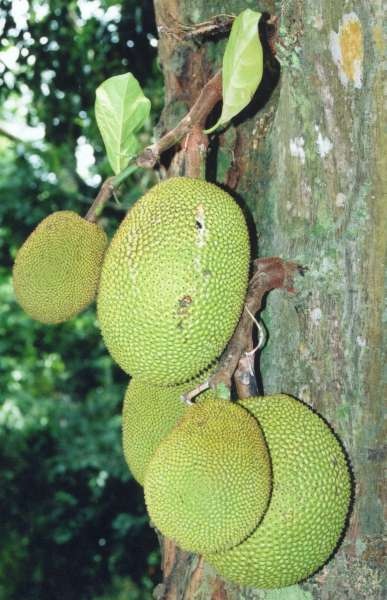